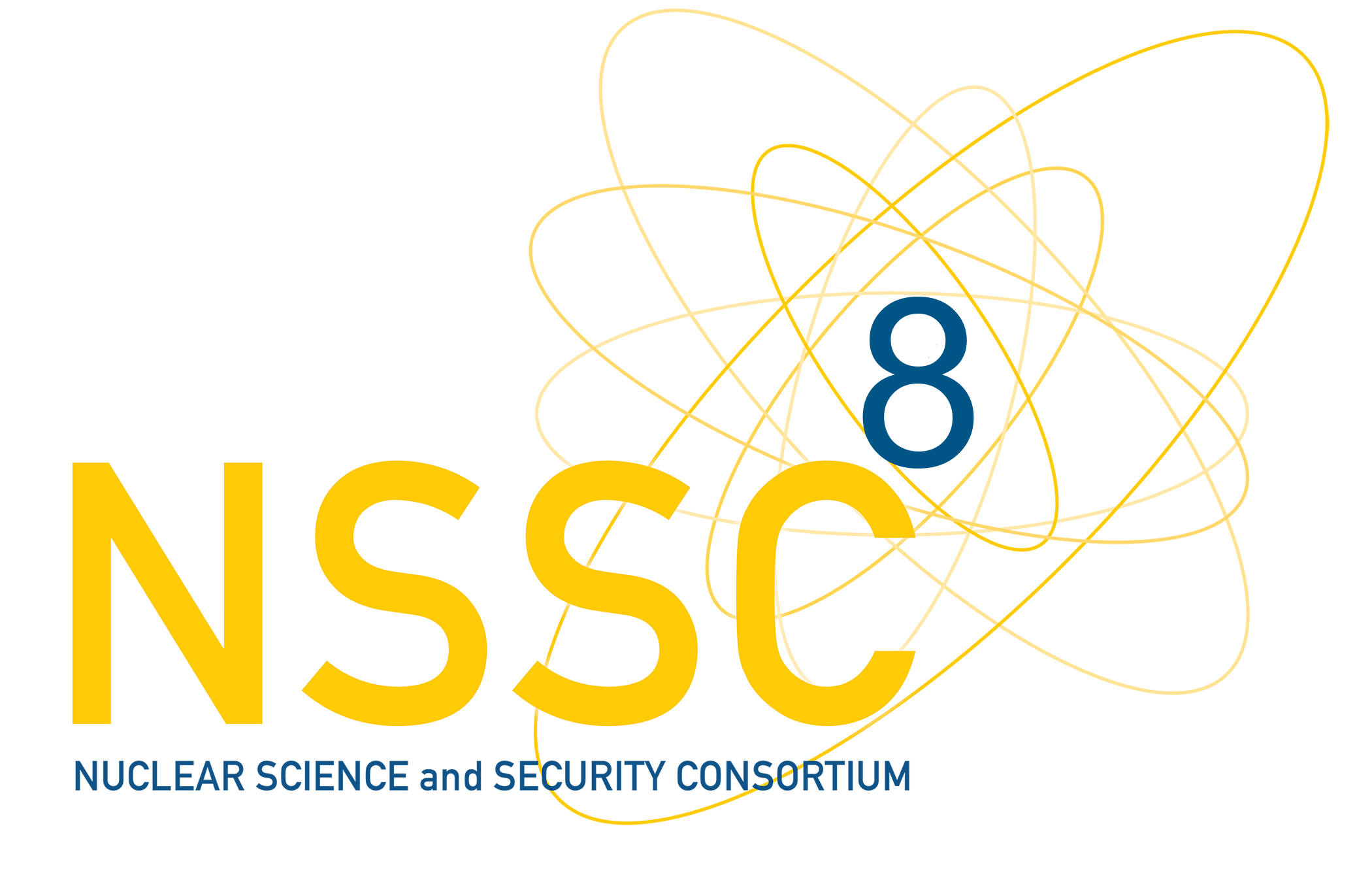 Nuclear Science and Security Consortium
Fall Workshop and 
Advisory Board Meeting 2018

Presentation Title
October 1, 2018
Presenter Name
Presenter Affiliation
October 1-2, 2018
Details of presentation:
Main focus is to present your research to the NSSC community, sponsor, and the advisory board. 
Keep in mind this will be a 15 minute presentation, with an additional 5 minutes for Q&A. 
Please include mention of the NSSC Focus Areas and any Crosscutting Focus Areas you are working under.
Highlight any lab collaborations involved in your research, with specific mention of lab and lab mentor. 
Discuss the mission relevance of your work. If you are unsure of how to connect your research with the mission of NSSC, or are unsure of the mission, feel free to contact nssc_info@berkeley.edu, or review the Quarterly Reporting Guide found here: http://nssc.berkeley.edu/resources/ (PW: NSSC123)
Disclaimer
This material is based upon work supported by the Department of Energy National Nuclear Security Administration under Award Number DE-NA0003180.

Disclaimer: This presentation was prepared as an account of work sponsored by an agency of the United States Government. Neither the United States Government nor any agency thereof, nor any of their employees, makes any warranty, express or implied, or assumes any legal liability or responsibility for the accuracy, completeness, or usefulness of any information, apparatus, product, or process disclosed, or represents that its use would not infringe privately owned rights. Reference herein to any specific commercial product, process, or service by trade name, trademark, manufacturer, or otherwise does not necessarily constitute or imply its endorsement, recommendation, or favoring by the United States Government or any agency thereof. The views and opinions of authors expressed herein do not necessarily state or reflect those of the United States Government or any agency thereof.